NGS Coordinate Conversion and Transformation Tool (NCAT)
Krishna Tadepalli

    05/07/2019
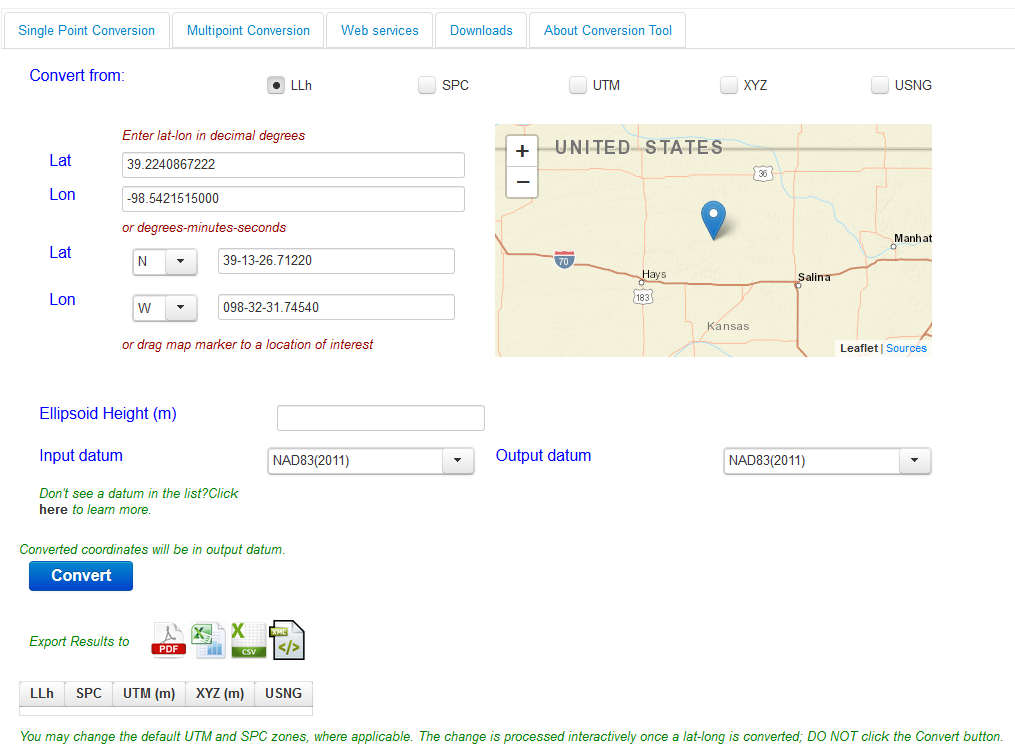 NCAT Roadmap
2/2018 – NCAT went live
-Conversions between LLh, SPC, UTM, XYZ, USNG and Nadcon transformation integrated into NCAT

6/2019 – Vertcon

2019-20 – Deflection models

2020 – Geoid models
NCAT Roadmap…
2020-21 – Helmert Transformations

2022-23 – IFVM epoch (2020) in Nadcon and Vertcon; 5-year update cycle,**TRF,NAPGD Transformations

2023-25 – Dynamic Heights

Shared code base ensures consistent results between NCAT and VDatum
Changes to NCAT
No significant changes to UI through Vertcon

Major changes to UI with integration of
	deflection and geoid models

Web services (API) will be backward compatible, new services added

Metadata for API
Changes to NCAT…
Minor changes to upload formats, new formats added

Variable output results